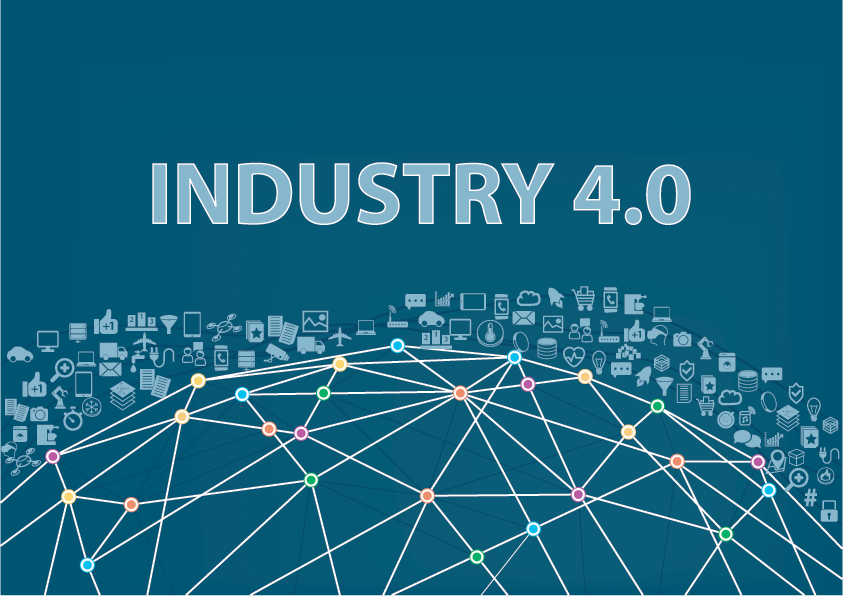 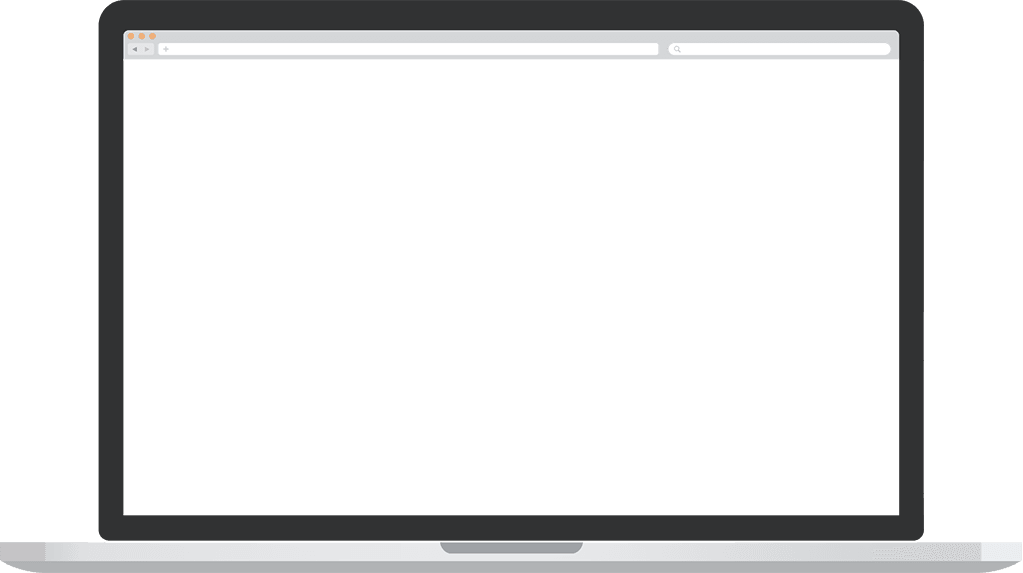 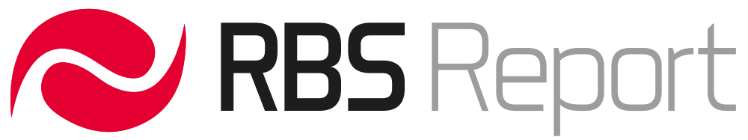 ROBOSOFT ENERGY EFFICIENCY
MONITORING SYSTEM
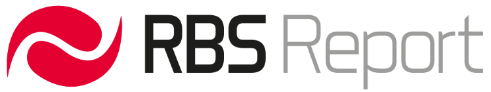 WHAT IS THE ENERGY PLANTS 
REQUIREMENTS?
Your plant is efficient?
Can you analysis your data?
What we will do for increasing efficiency with data acquisition?
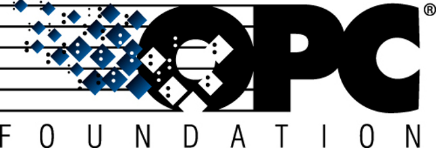 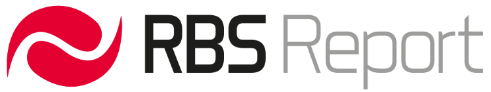 EFFICIENCY AND FORECAST?
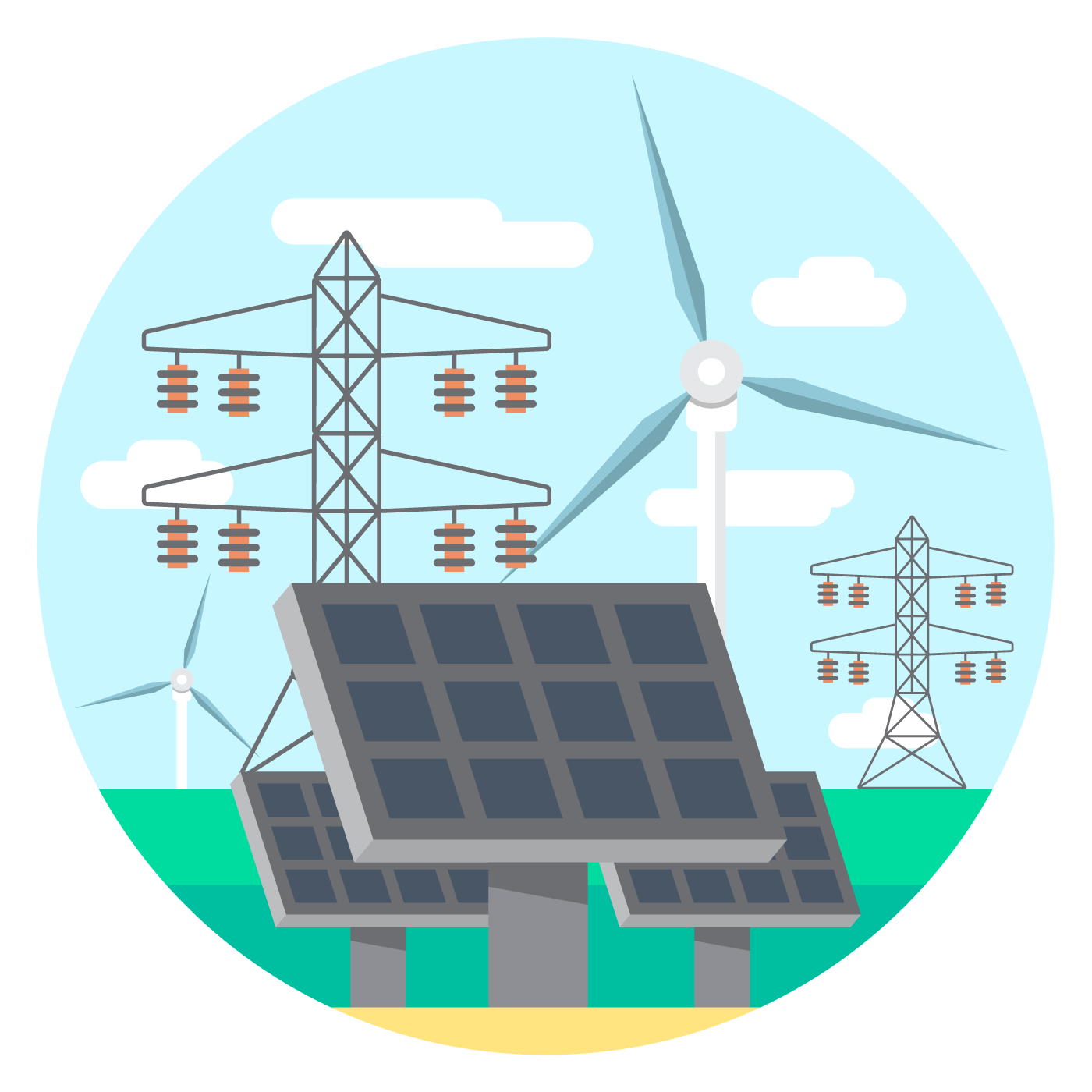 Operators efficiency
Turbine efficiency
Use resources at the optimum level
Machine efficiency
Machine energy efficiency…
Analysis the fault with predictive maintenance
Energy production forecast
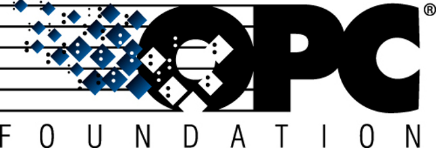 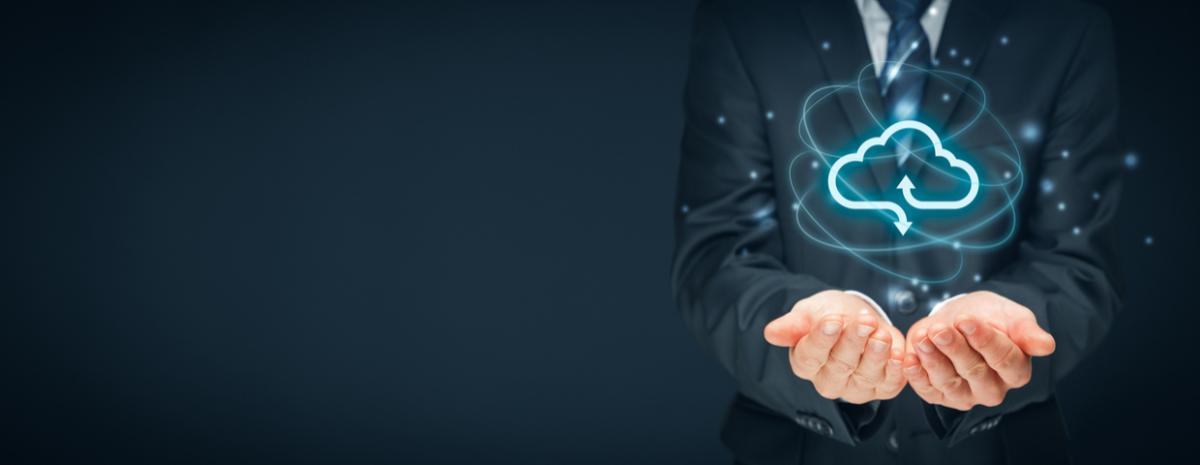 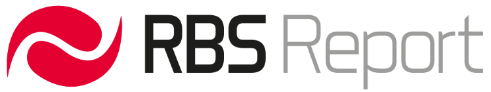 DATA ACQUISITION FOR THE PREDICTIVE ANALYSIS?
Without data, you can not measure the efficiency of your investments!
Without the data, you can not have your competitive power!
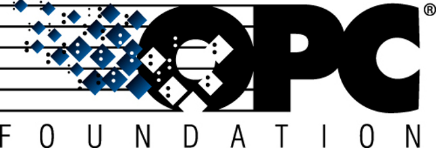 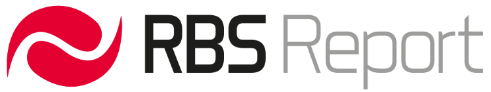 DATA ACQUISITION IN ENERGY SECTOR
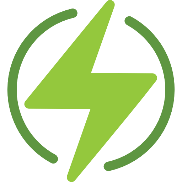 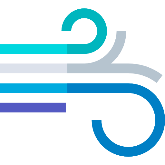 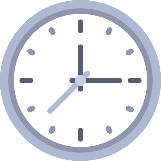 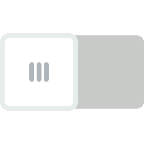 Production and consumption in power plants
Downtime analysis
Analysis the alarms
Wind speed analysis
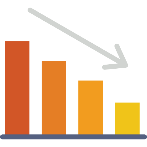 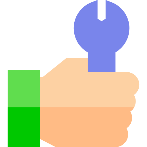 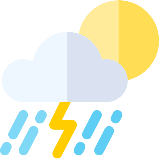 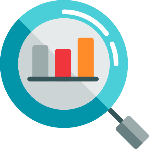 Differences between forecast and actual
Loss
Maintenance operations
Analysis of system information
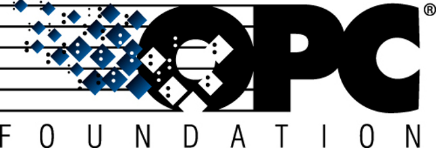 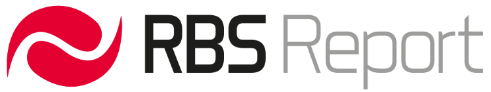 RBS Report® DATA ACQUISITION SYSTEM
POWER PLANT
GEOTHERMAL
CENTRAL SCADA
POWER BI
EXCEL
RBS MOBILE EXCEL
CLOUD SQL SERVER
RESTFULL JSON API
ANY TYPE OF 
SENSOR
POWER PLANT
HYDRO
RBS MOBILE TREND
RBS REPORT
AZURE SQL SERVER
RBS CLOUD
RBS CLOUD EXCEL
POWER PLANT
WIND
REACT VR TECH
RBS CLOUD TREND LIVE
AWS SQL SERVER
ANY TYPE OF 
FACTORY
RBS CLOUD TREND HISTORICAL
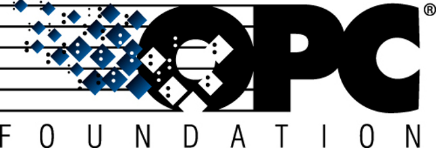 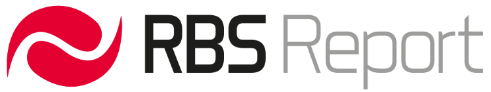 MACHINE LEARNING-PREDICTIVE MAINTANENCE
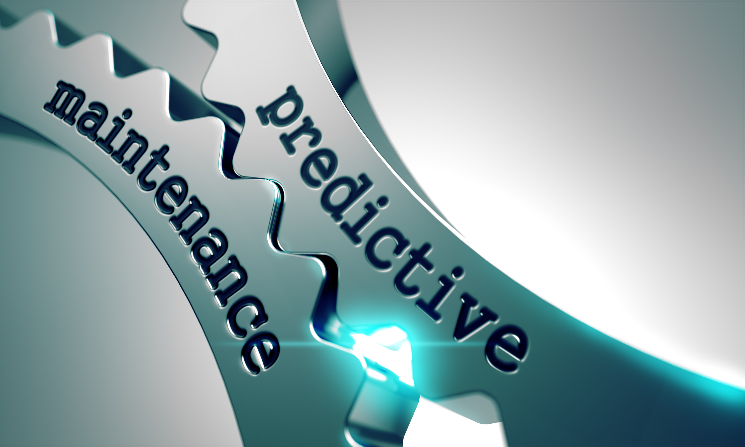 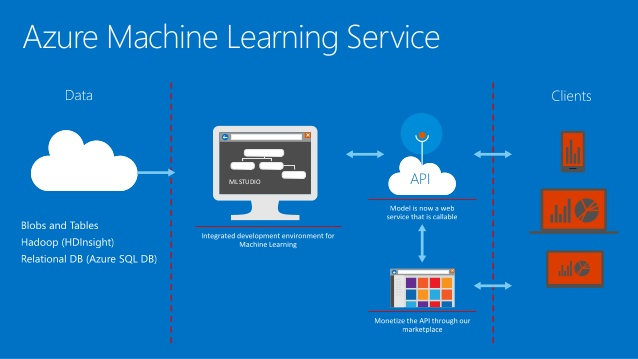 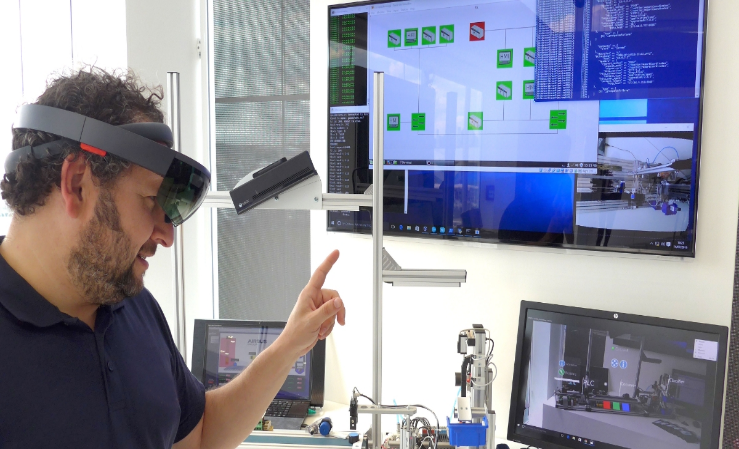 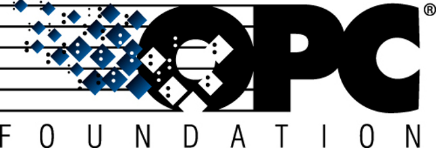 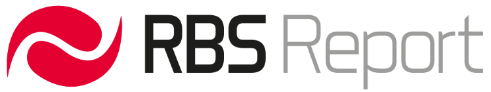 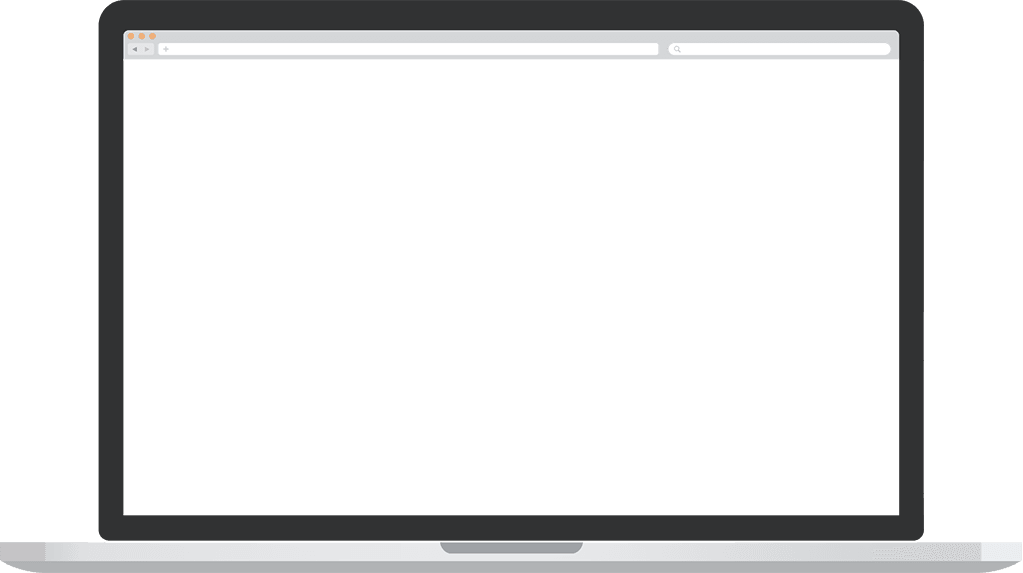 RBS Report® MOBILE LIVE PRODUCTIVITY MONITORING
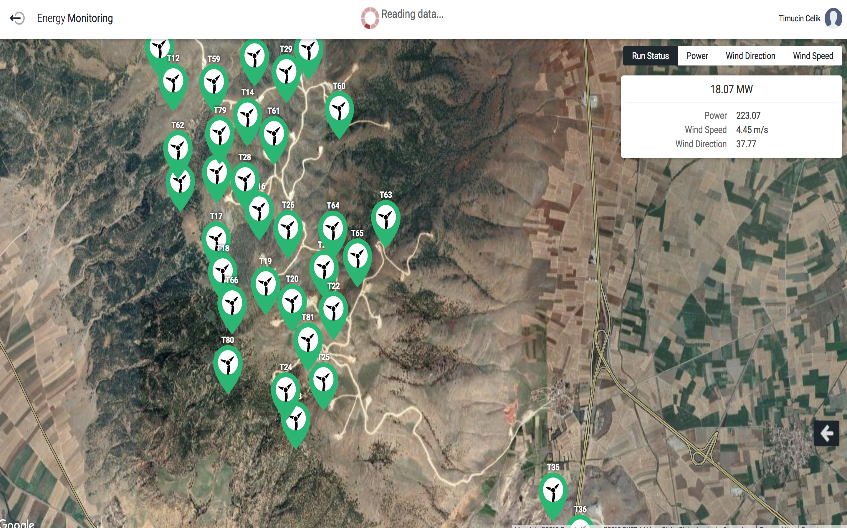 The RBS Report® system has the ability to analyze alarms, power generation, consumption and all analog-digital datas  of HEPP, Wind Energy and Geothermal Plants, Solar, Biogas, and all type energy plants by using industrial BI and data acquisition tools.
With summary reports, there is a structure that provides system efficiency from CEO level to maintenance managers.
It is integrated with all mobile systems.
Live system and plant efficiency
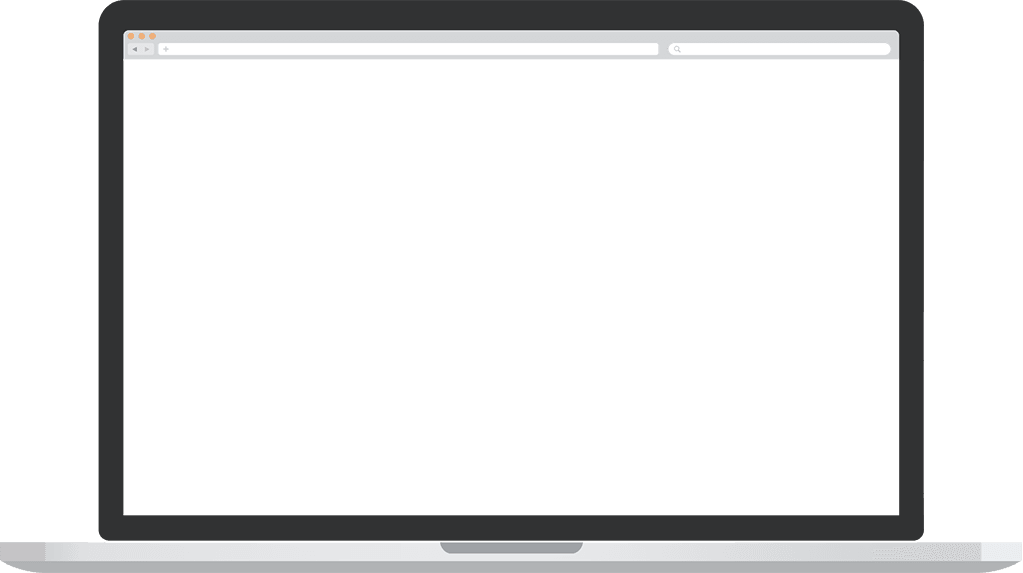 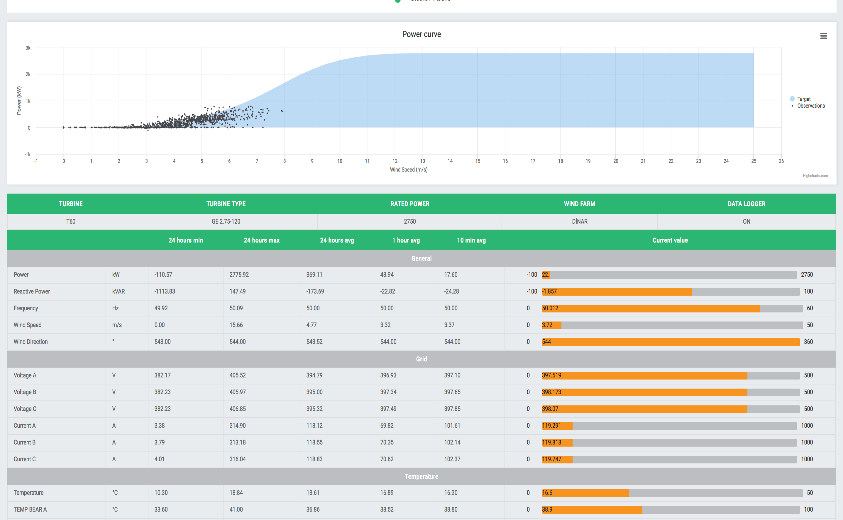 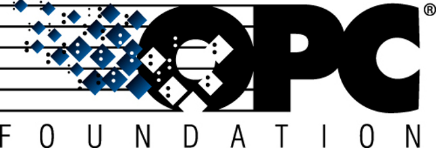 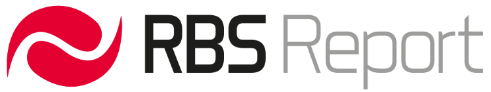 BORUSAN EnBW
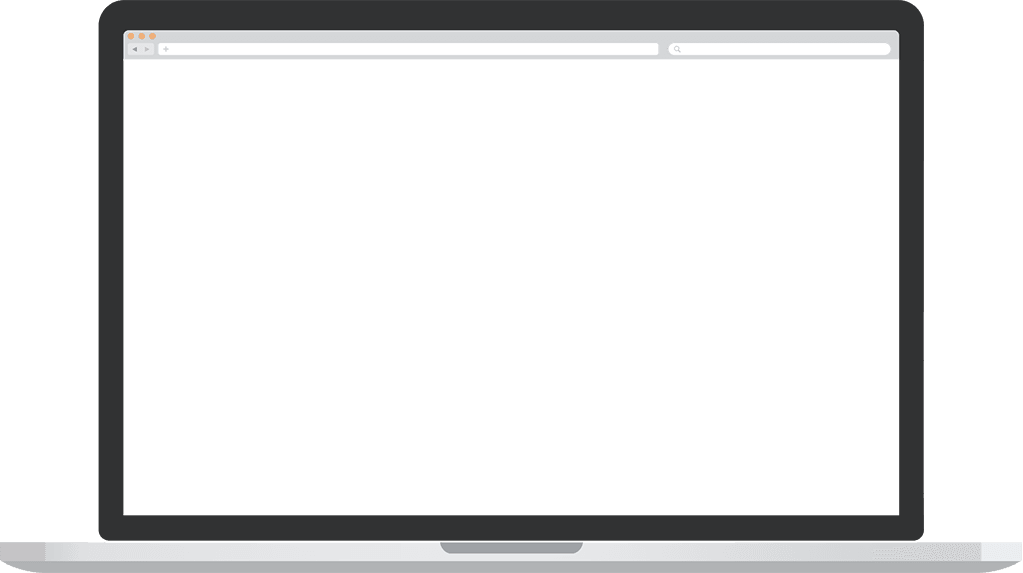 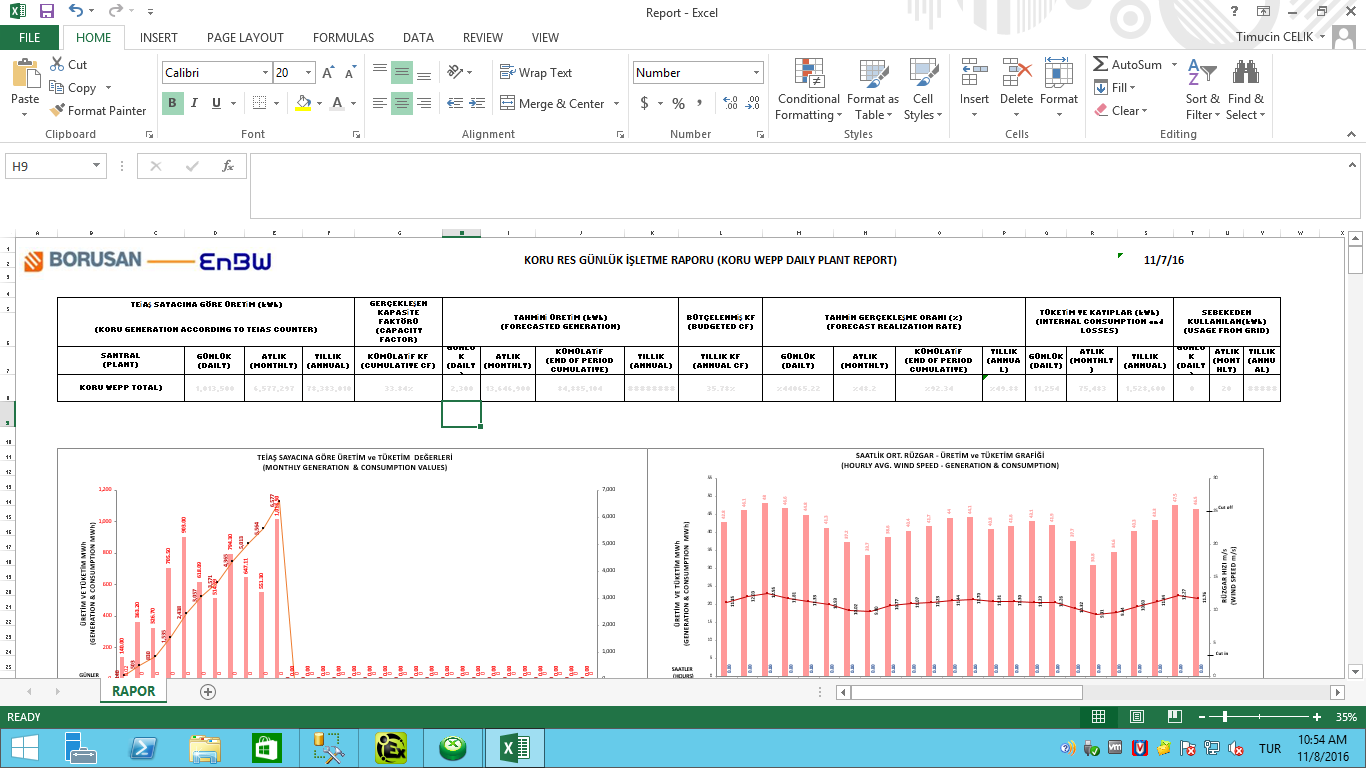 (Sample excel dashboard for wind energy plants; our cloud reporting system has unique structure in historian software)
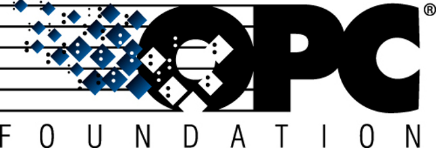 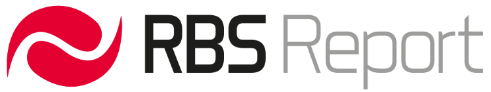 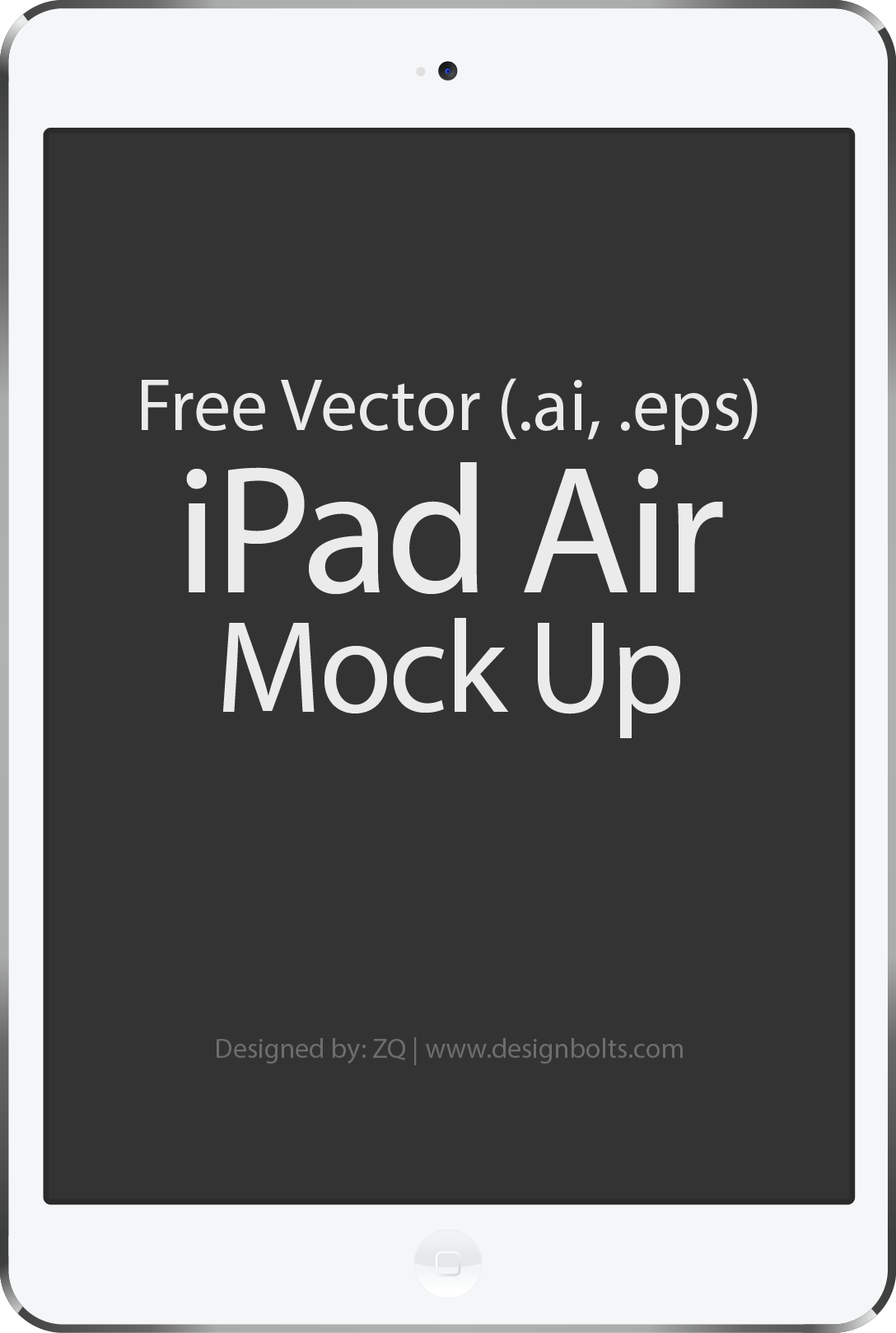 WIND ENERGY MONITORING SYSTEM
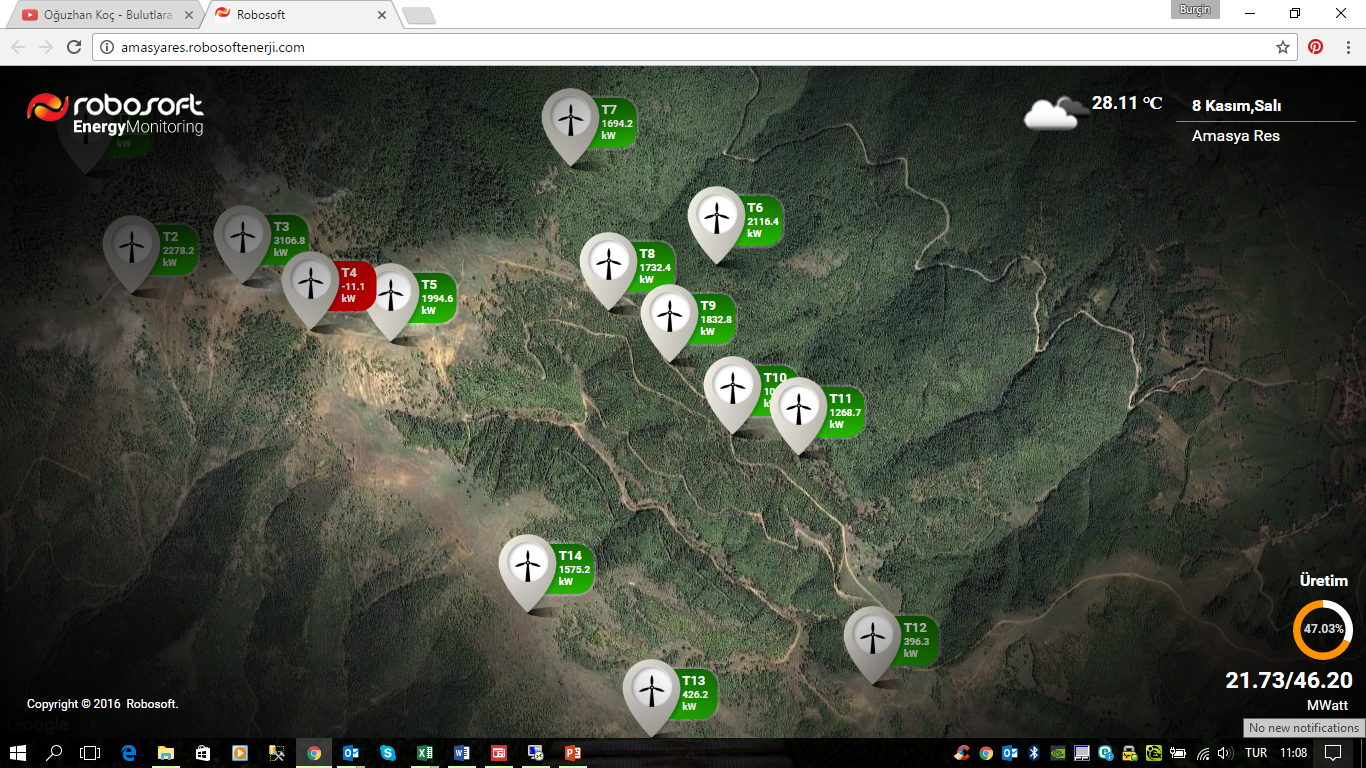 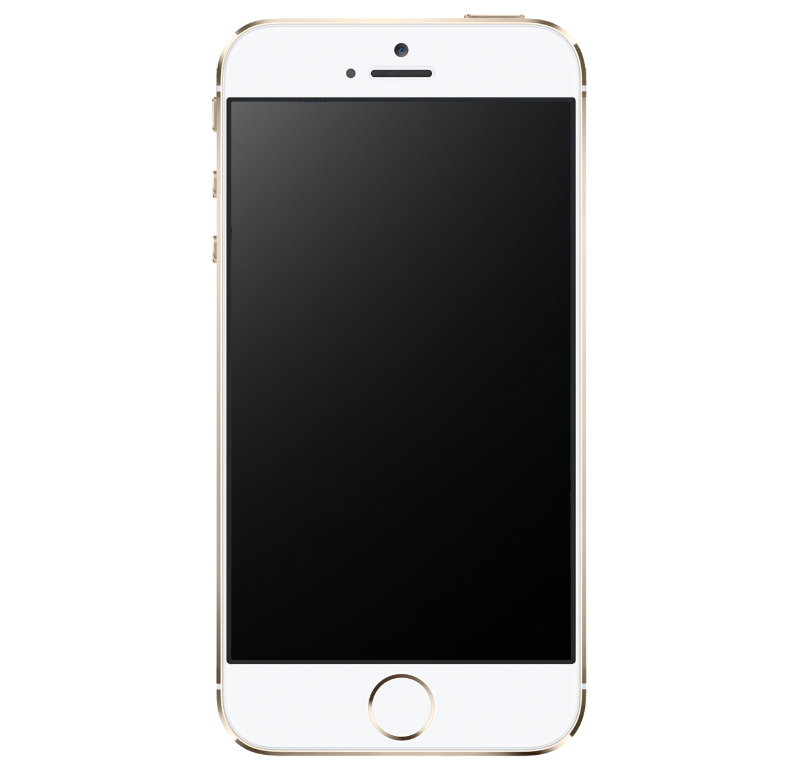 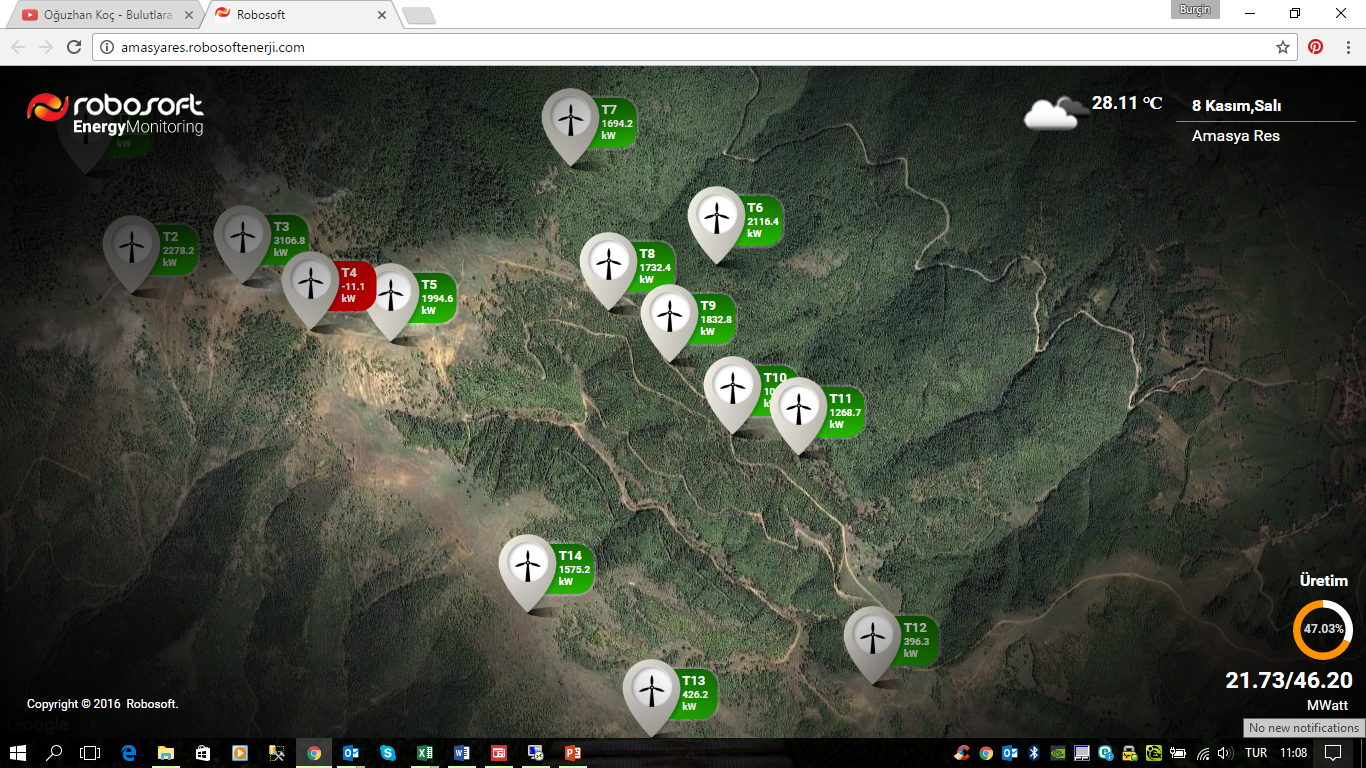 ( Tablet and mobile monitoring; we can create custom monitoring system on cloud)
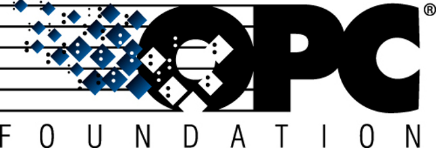 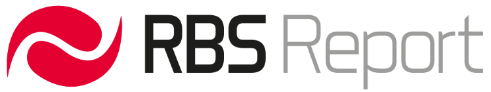 OFFSHORE ANALYZE AND MONITORING SYSTEM
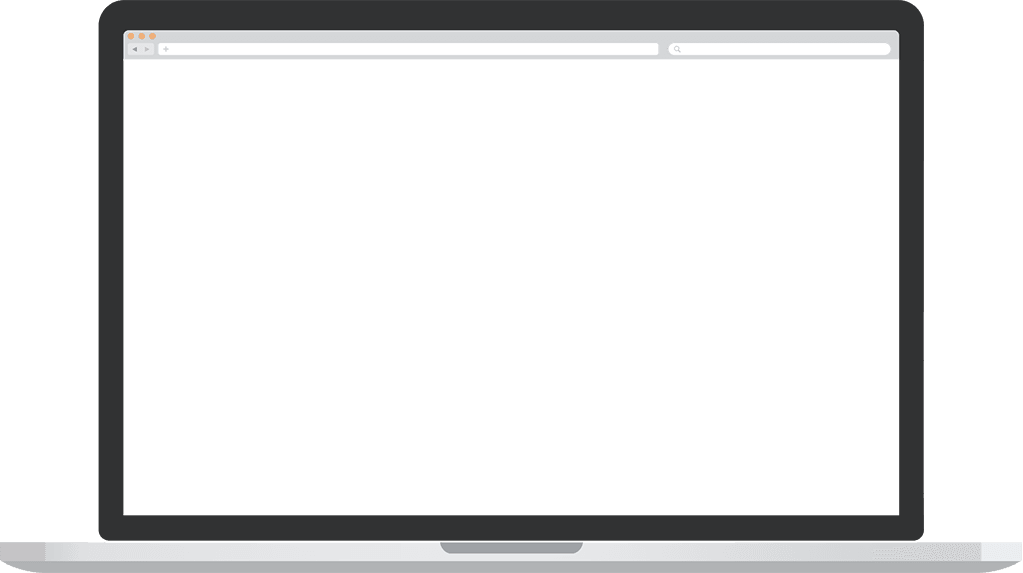 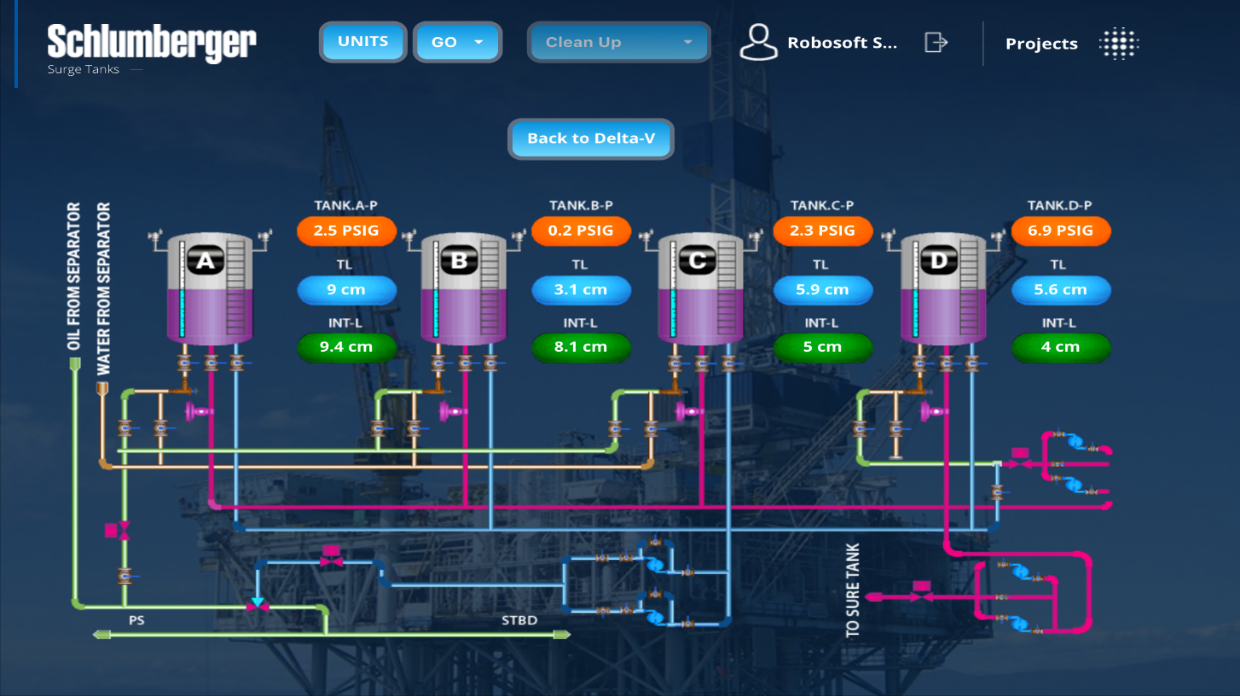 ( Tablet and mobile monitoring; also we focus on petro chemical software system, custom MES, mobile monitoring and maintanence software )
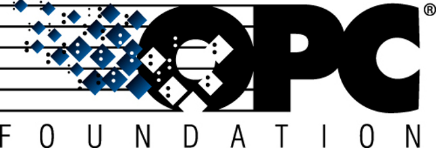 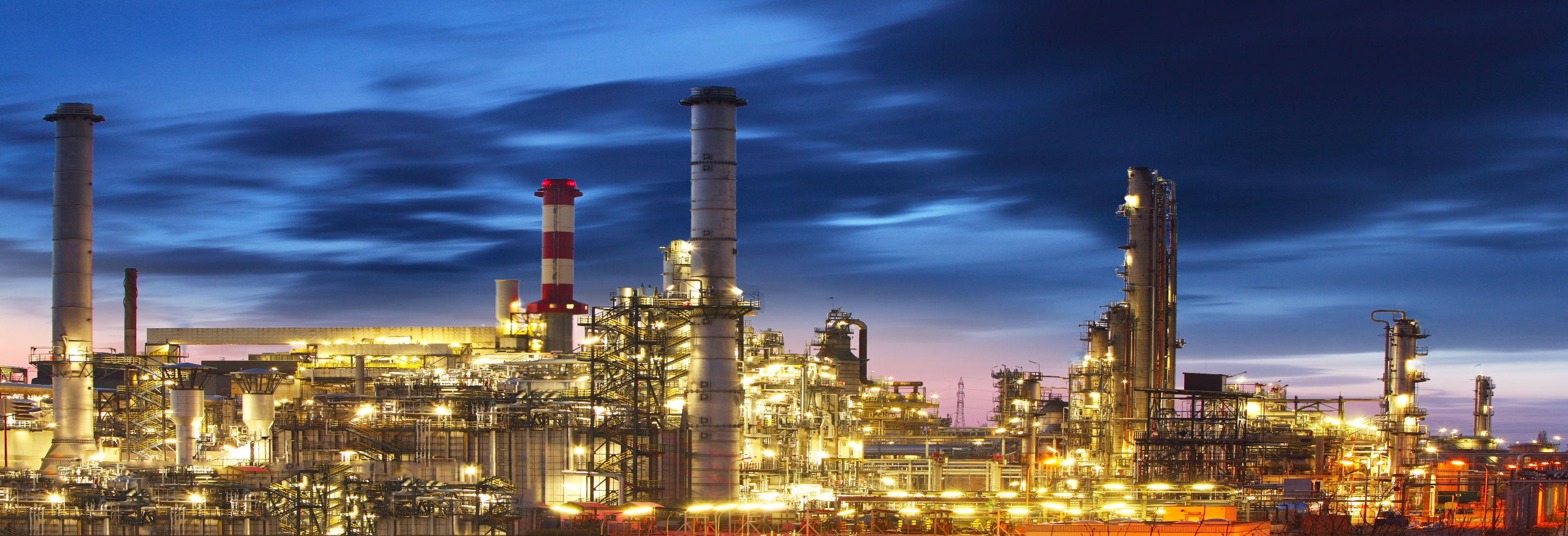 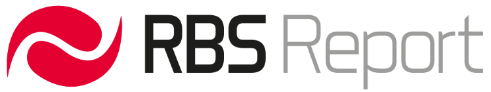 OUR SECTORS
Chemical
Water and waste water
Offshores
Food
Textiles
OEE projects
Renewable energy plants
And all kind of industries
Biogas
because of RBS Report flexibility
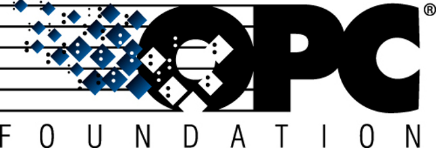 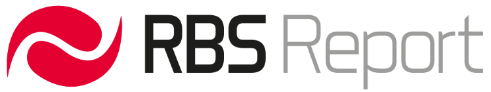 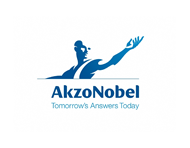 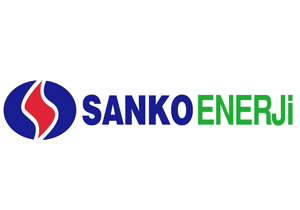 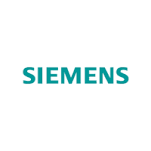 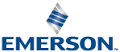 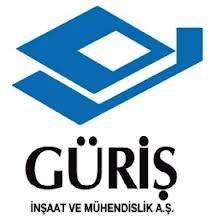 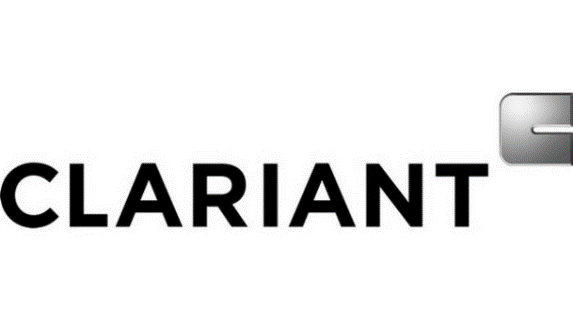 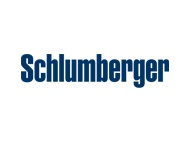 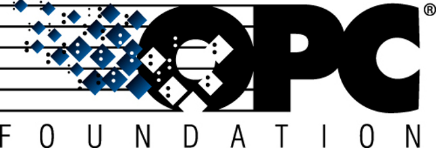 THANK YOU
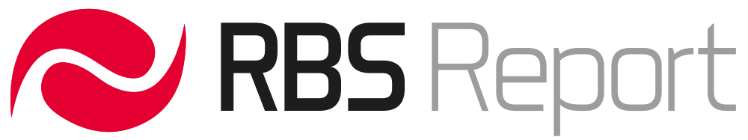